مرکز منطقه‌ای ALTA CALIFORNIAتفریح اجتماعی، کمپ، و درمان‌های غیرپزشکی
لطفا از وبسایت ما بازدید کنید: www.altaregional.org
ارائه توسط: جانی ژیانگ، معاون خدمات مشتری
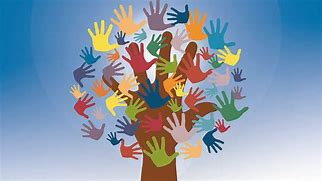 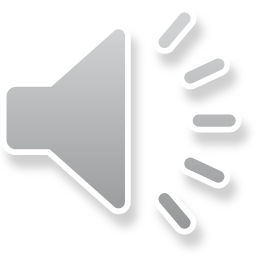 [Speaker Notes: ACRC‌ درحال آغاز پروژه تنوع و برابری با تمرکز بر دسترسی به فعالیت های تفریحی اجتماعی برای افراد دارای ناتوانی‌های رشدی است. تفریح نقش مهمی در زندگی همه افراد ایفا می‌کند. افراد دچار ناتوانی های رشدی ممکن است با موانعی برای توسعه روابط در محیط‌های اجتماعی و تفریحی مواجه شوند. ACRC دسترسی به فعالیت‌های متناسب با سن را برای کودکان و بزرگسالان ترویج می‌کند تا افراد بتوانند به طور کامل و فعال در تمامی جوانب زندگی مشارکت کنند. ما اهمیت خانواده، دوستان و جامعه را به رسمیت شناخته و برای آن ارزش قائلیم و متعهد به ترویج شمولیت کامل در جامعه خود هستیم.]
اعاده خدمات
از تاریخ 1 جولای 2009 تا 30 ژوئن 2021، مراکز منطقه ای طبق بند 4648.5 قانون بهزیستی و مؤسسات از خرید کمپینگ (یا هزینه های مربوطه)، فعالیت های تفریحی اجتماعی یا درمان های غیرپزشکی برای مراجعین منع شدند، مگر در مواردی که ارباب رجوع شرایط معافیت را دارا باشد. 

از تاریخ 1 ژوئیه 2021، اختیار مراکز منطقه‌ای برای خرید این خدمات اعاده گردید؛ پیرو تغییرات بند 4648.5 قانون بهزیستی و مؤسسات (W&I) اختیارات تامین مالی خدمات کمپینگ و هزینه‌ سفرهای مرتبط با آن؛ فعالیت‌های تفریحی اجتماعی؛ خدمات آموزشی برای کودکان سه تا 17 سال، و درمان‌های غیرپزشکی شامل اما نه محدود به، تفریحات تخصصی، هنر، رقص و موسیقی به این مراکز باز گردانده شد. 

مرکز منطقه‌ای Alta California متعهد به انتشار اخبار و همرسانی اطلاعات مرتبط با این خدمات به مراجعین و خانواده‌هاست.
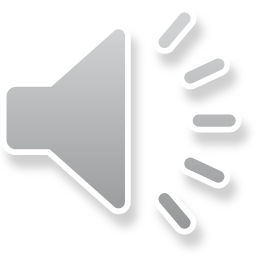 فرصت‌های اجتماعی و تفریحی
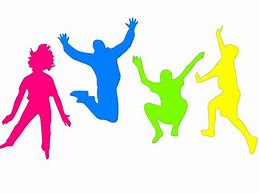 نقش اساسی معاشرت اجتماعی، اوقات فراغت و فرصت‌های تفریحی در سلامت و بهزیستی افراد به رسمیت شناخته شده است. مرکز منطقه‌ای Alta Californai‌ (ACRC) مشارکت در فعالیت‌های متناسب با سن را ترویج می‌کند. شرکت در فعالیت‌های اجتماعی در کنار سایر نهادها نظیر گروه‌های ورزشی و سرگرمی، باشگاه‌ها و سایر سازمان‌های خدمات اجتماعی ترغیب و ترویج می‌گردد. 

ACRC‌ مشارکت کودکان و بزرگسالان در فعالیت‌های اجتماعی و تفریحی را ارج می‌نهد. ما به ترویج سلامت روانی مثبت، رشد و توسعه، رابطه‌سازی و ترغیب این فرصت‌ها به منظور حضور کامل در اجتماع متعهد هستیم.
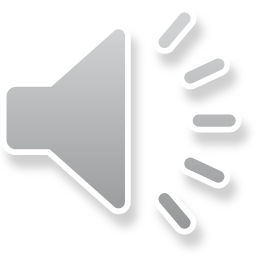 [Speaker Notes: ارائه مثال - داستان موفقیت (کاتینا) (مزایا، بیرون کشاندن مردم، ترغیب به ادغام شدن، دسترسی به اجتماع و مشارکت شهر ساکرامنتو در یادآوری تاثیر مثبت تفریح برای افراد]
تعاریف و شرایط خدمات
فعالیت‌های تفریحی اجتماعی:  فعالیت‌هایی که در اوقات فراغت و در کنار دیگران به منظور ارتقای لذت شخصی، سبک‌های زندگی سالم، تعامل اجتماعی، عزت نفس، و ادغام شدن در اجتماع صورت می‌گیرند. نمونه‌هایی از فعالیت‌های تفریحی اجتماعی می‌تواند شامل مشارکت جمعی در فعالیت‌های زیر باشد: پارک‌های و تفریحات، YMCA، باشگاه‌های دختران و پسران آمریکا، المپیک‌های ویژه، غیره. 

شرایط خدمات:
دربرگیری کامل: شرایط می‌تواند به صورت محیطی برای ادغام و پشتیبانی از دسترسی کامل افراد جهت پذیرفته شدن در اجتماع بزرگ‌تر باشد: مشارکت در زندگی اجتماعی، دریافت خدمات در اجتماع.
فعالیت مجزا یا درمان غیرپزشکی: خدمات و حمایت‌هایی که به صورت انحصاری در محیطی مختص افراد ناتوان ارائه می‌شوند.
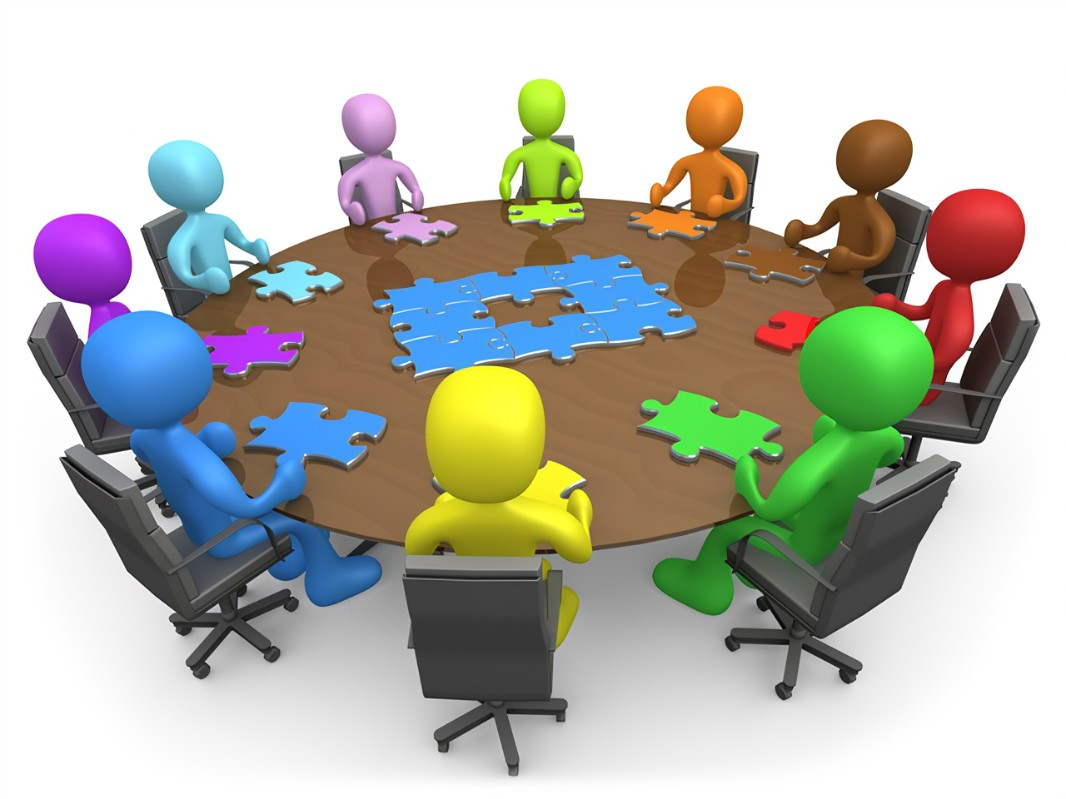 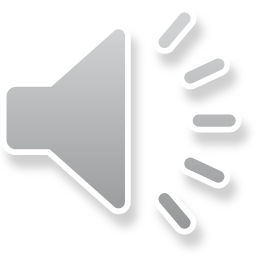 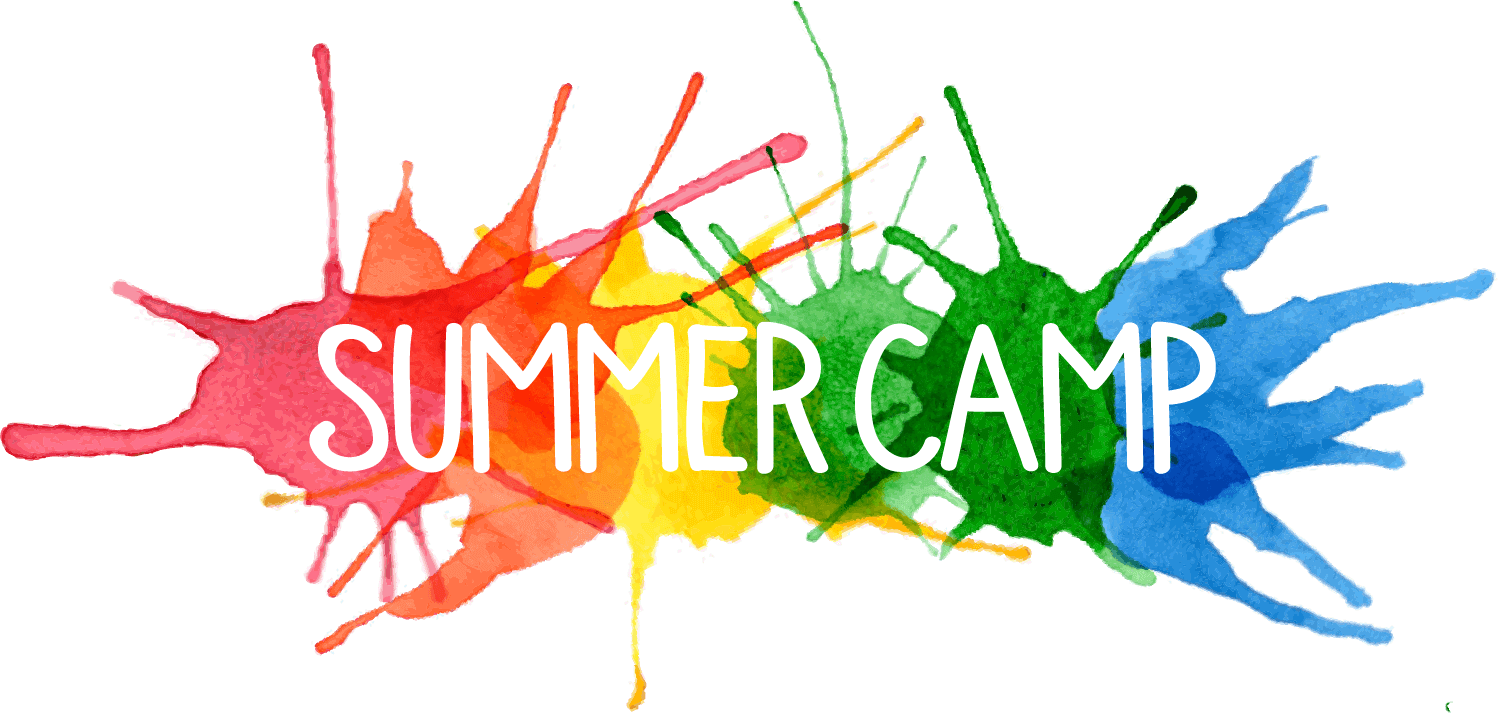 کمپ روزانه خدمات کمپ روزانه که تجربه‌ای خلاقانه و تعاملی را برای ساعاتی محدود در روز یا چند روز در سال ارائه می‌دهند. این خدمات به واسطه تسهیل دسترسی به فعالیت‌های ترجیحی، بر رشد روانی، جسمی و اجتماعی افراد اثرگذار هستند. 
کمپ شبانه تجربه‌ای خلاقانه را به صورت 24 ساعته و شبانه‌روزی طی دوره زمانی محدودی ارائه می‌دهد و بر رشد روانی، جسمی و اجتماعی افراد تاثیرگذار است. خدمات کمپینگ و هزینه‌های سفر مربوط به آن باید تمهیداتی مقرون‌بصرفه  را جهت برآورده ساختن نیازهای افراد ارائه دهند.
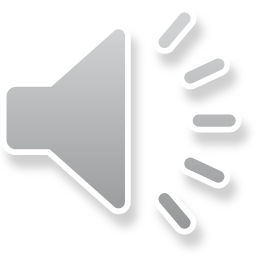 ارائه دهندگان کمپ و اقامتگاه
3 مسیر بالقوه برای شرکت در کمپ روزانه یا شبانه در مرکز نگهداری اجتماعی (CCF) برای مشتریان وجود دارد:
مراجعه‌کننده می‌تواند در کمپ روزانه یا شبانه که بودجه آن را CCF‌ تامین می‌کند شرکت کند. و ACRC‌ هرگونه هزینه فراتر از مخارج اقامت فرد را پرداخت خواهد کرد. 
ACRC هزینه کمپ روزانه یا شبانه را پرداخت می‌کند؛ CCF‌ هیچ‌گونه صورتحسابی بابت خدمات اقامتی ارائه شده طی این مدت صادر نمی‌کند. 
ارباب رجوع و CCF‌ با همکاری یکدیگر تجربه زندگی در کمپ را خلق می‌کنند. 
	مثال: سفر کمپینگ آخر هفته، سفر ماهیگیری، سفرهای روزانه، گشت‌وگذار، غیره.
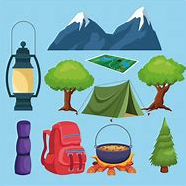 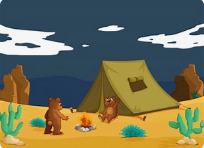 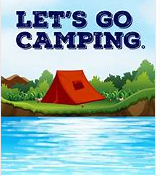 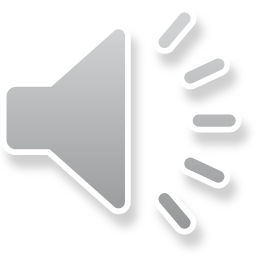 فعالیت‌های تفریحی اجتماعی و ارائه دهندگان خدمات اقامتی
مسئولیت ارائه فعالیت‌های تفریحی اجتماعی برعهده ارائه دهندگان خدمات اقامتی است.
به موجب عنوان 22 مقررات کالیفرنیابندهای: 85079 (Adult) 83079 (Small family Home) 87219 (RCFE) CCL دارنده پروانه باید نسبت به ارائه فعالیت‌های تفریحی برنامه‌ریزی شده به مراجعین اطمینان حاصل کنند.  SCها مبحث خدمات تفریحی اجتماعی را در سطح تیم برنامه‌ریزی جهت حصول اطمینان از برآورده شدن نیازها وعلایق مراجعین تسهیل می‌کنند.
ACRC‌ درخواست‌های مراجعین یا CCF برای درمان غیرپزشکی را مدنظر قرار می‌دهد. این موارد می‌تواند شامل فرصت‌های موجود در جامعه باشد نظیر: تفریحات تخصصی، هنر، رقص و موسیقی، غیره.
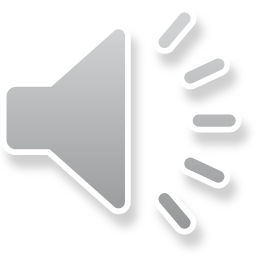 فرصت‌های بیشتر...
آموزش تخصصی خدماتی که توسعه حوزه‌های اجتماعی و رفتاری را با هدف ارتقای عملکرد اجتماعی متناسب با سن، و متناسب با پتانسیل فرد پوشش می‌دهند. این خدمات برای افراد دارای 21 سال تمام قابل خریداری است. فرصت‌های تفریحی اجتماعی خانگی، بازی‌های رومیزی، فعالیت‌ها، باربکیو، غیره.
درمان‌های غیرپزشکی کمک‌های ارائه شده توسط پرسنل غیرپزشکی که برای منفعت روح و جسم فرد مراجعه کننده ارائه می‌شوند. نمونه‌های درمان غیرپزشکی می‌تواند شامل، اما نه منحصر به، برنامه‌های تفریحی تخصصی، یا هنر، موسیقی و رقص باشند که با اهداف درمانی ارائه می‌شوند.
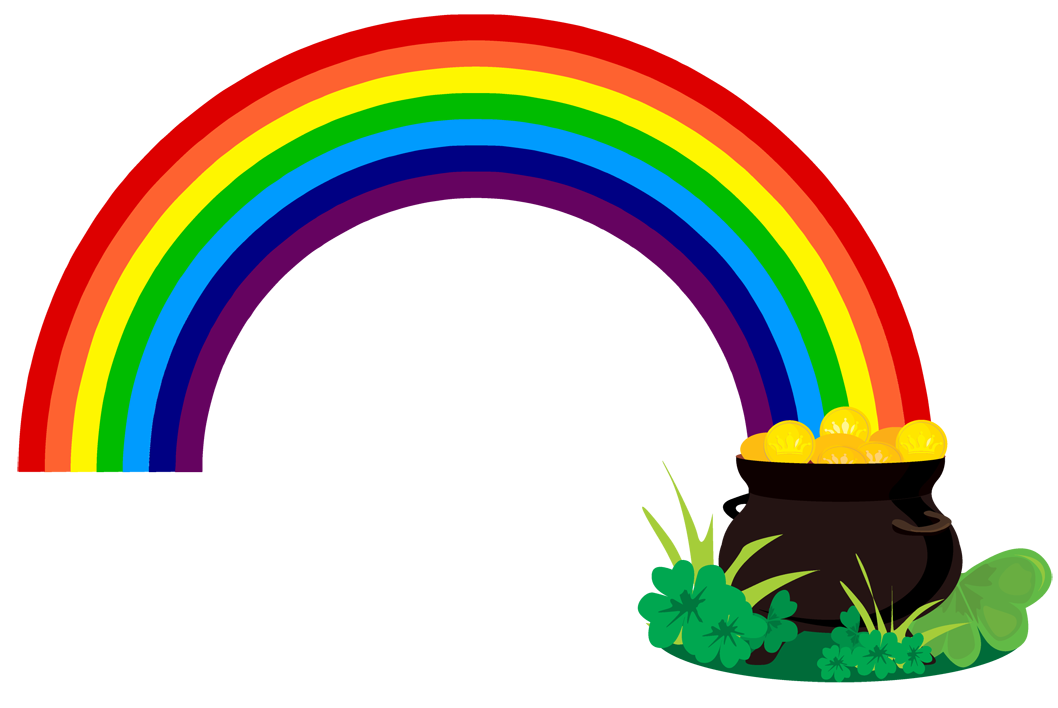 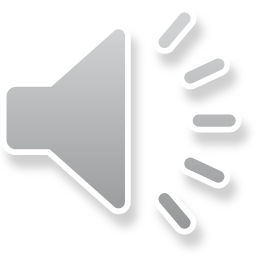 پیامدهای مطلوب~ارتقای بهره‌مندی و دسترسی به خدمات تفریحی اجتماعی. ~پشتیبانی و آموزش افرادی که به تسهیل و ارائه خدمات مشغولند.~قابلیت دسترسی و ادغام شدن در جامعه.~پشتیبانی از افراد با نیازهای مختلف.~شراکت مستحکم با سازمان‌های اجتماعی.
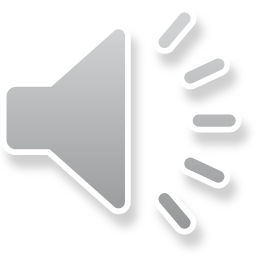 ACRC متعهد است به:
ترویج این طرح.
تامین مجموعه‌ای متنوع از ارائه‌دهندگان جهت تحقق نیازهای کمپینگ و تفریح اجتماعی شما.
همرسانی اطلاعات مرتبط با فرصت‌های تفریح اجتماعی و کمپ.
انتشار گسترده اخبار مربوط به این فرصت‌ها.
در جریان گذاشتن ذینفعان از طریق برگزاری جلسات عمومی.
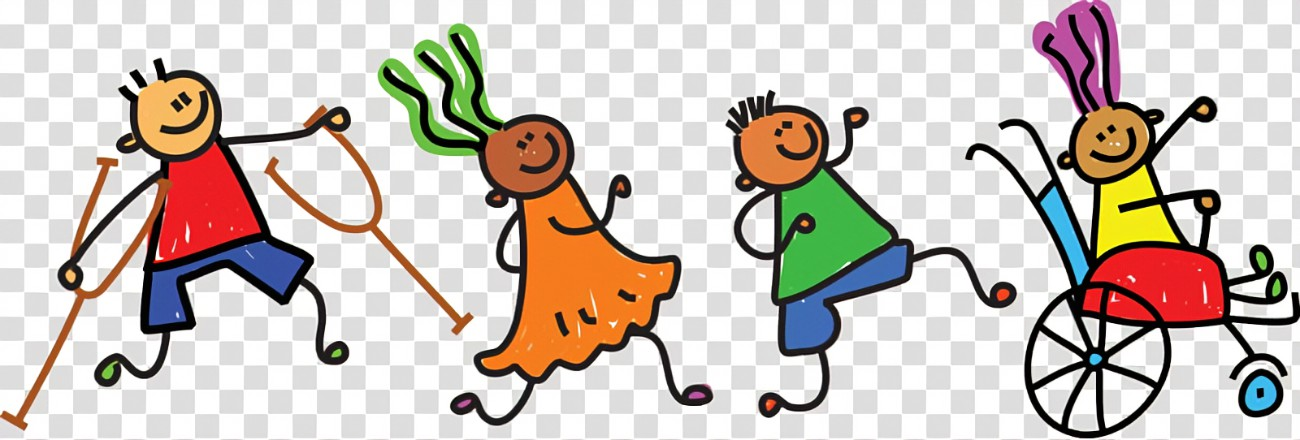 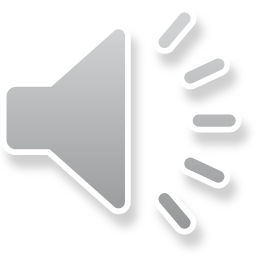 اگر پرسش دیگری در این زمینه دارید، لطفا با هماهنگ‌کننده خدمات خود تماس حاصل کنید.
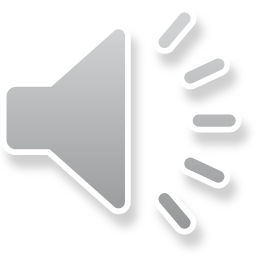